Осетинскаядореволюционная интеллигенция
Работа учителя истории 
МКОУ СОШ№2 с. Дур-Дур
Медоевой З.Б.
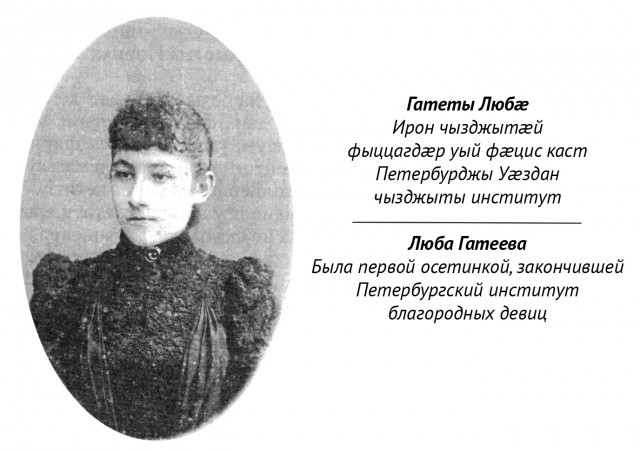 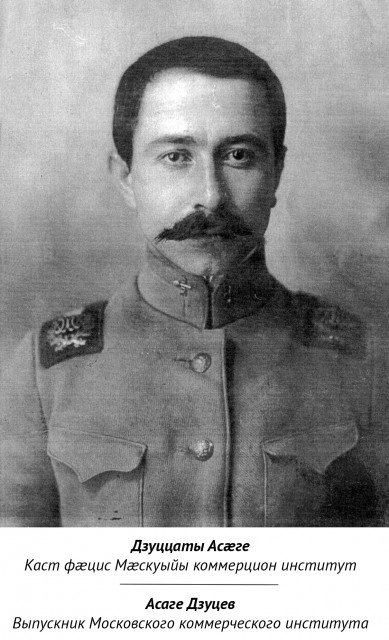 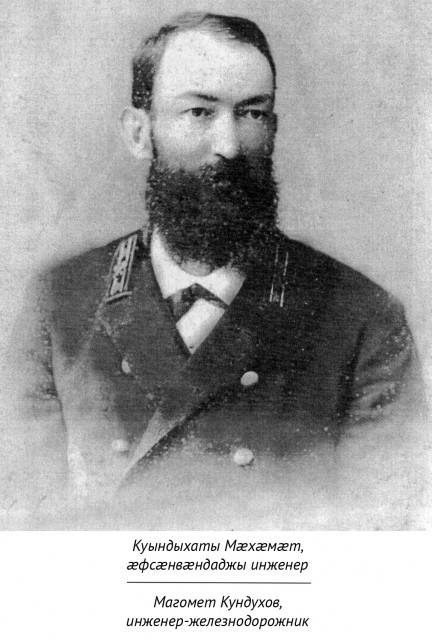 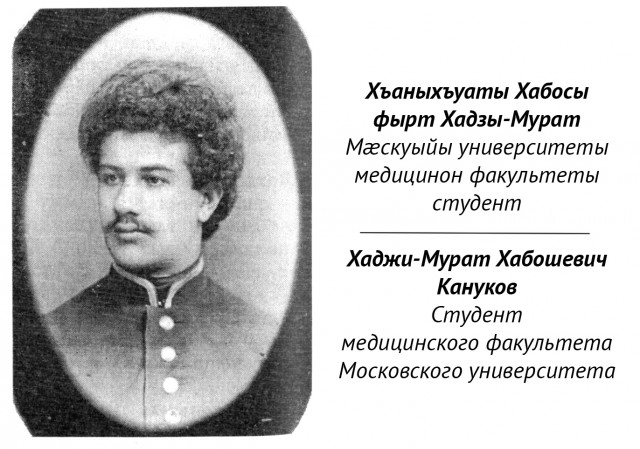 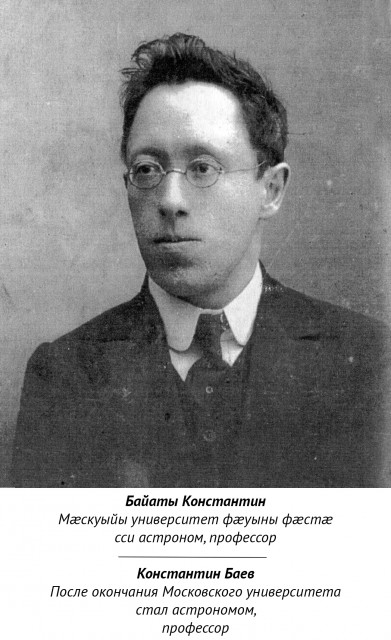 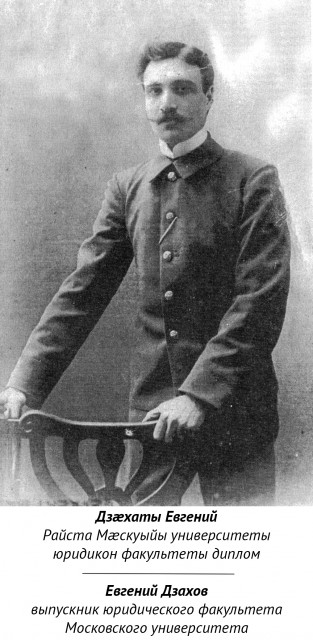 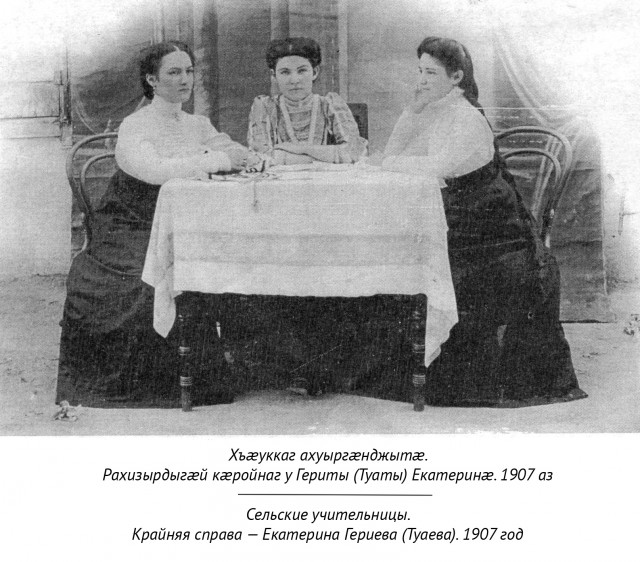 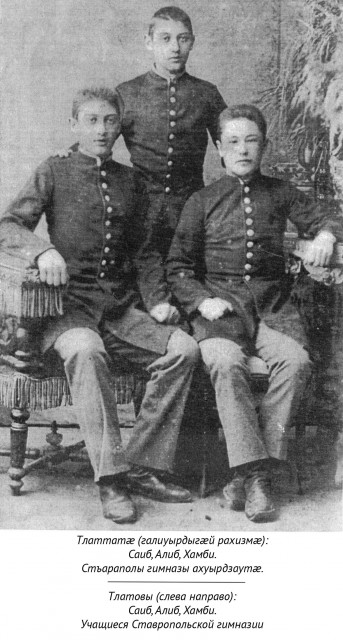 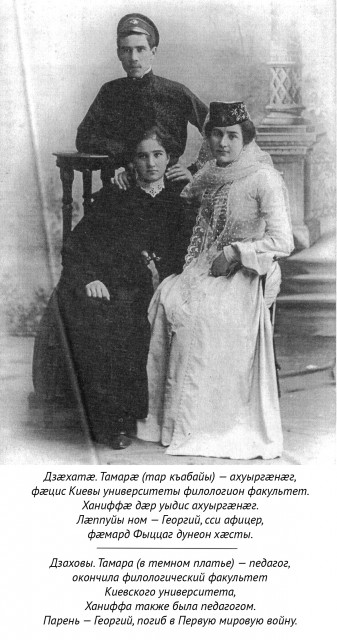 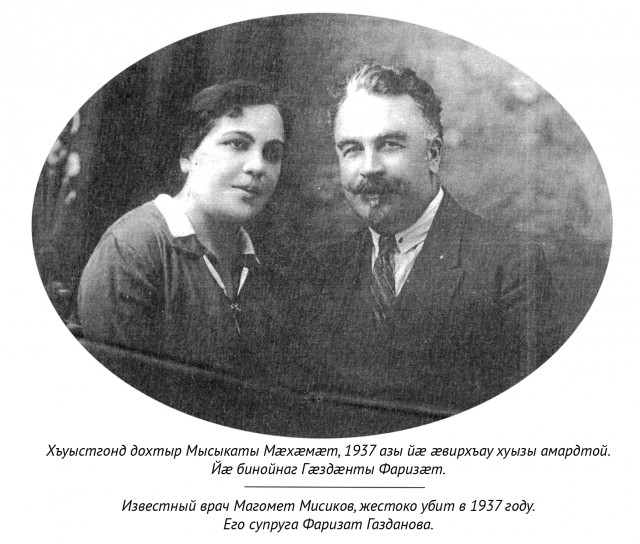 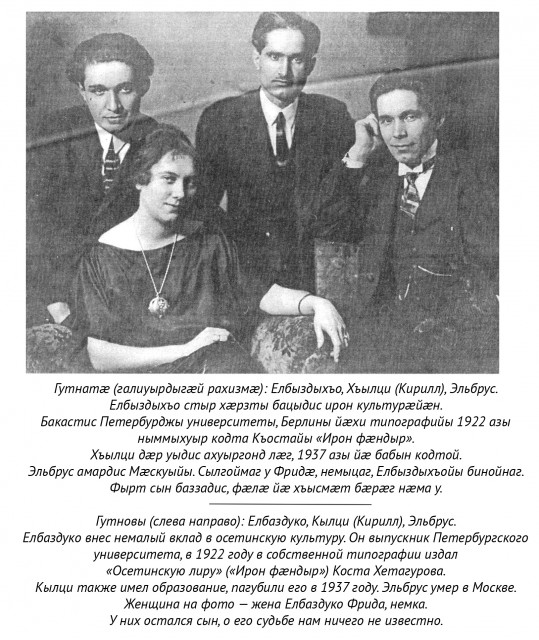 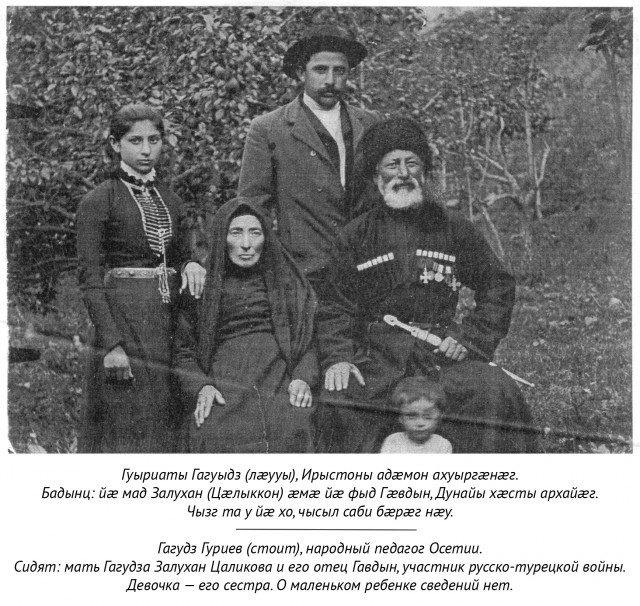 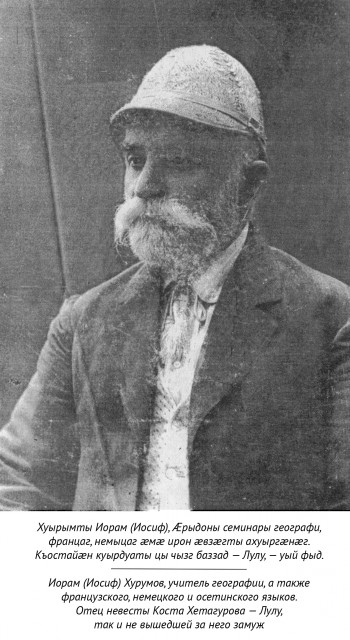 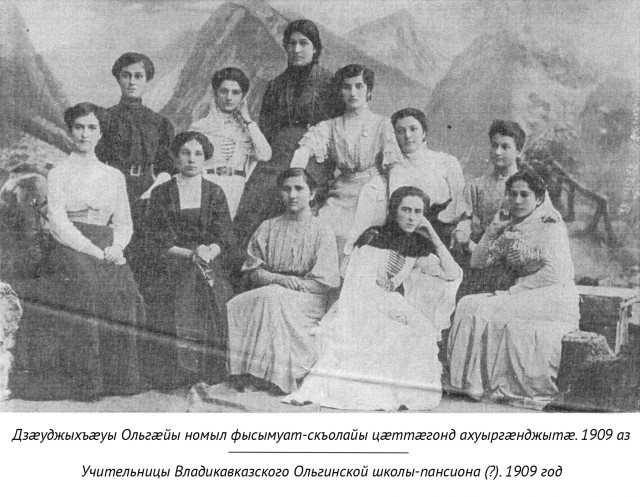 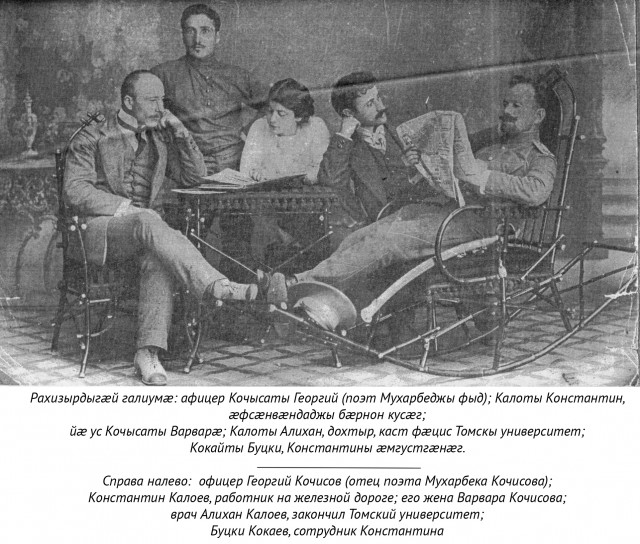 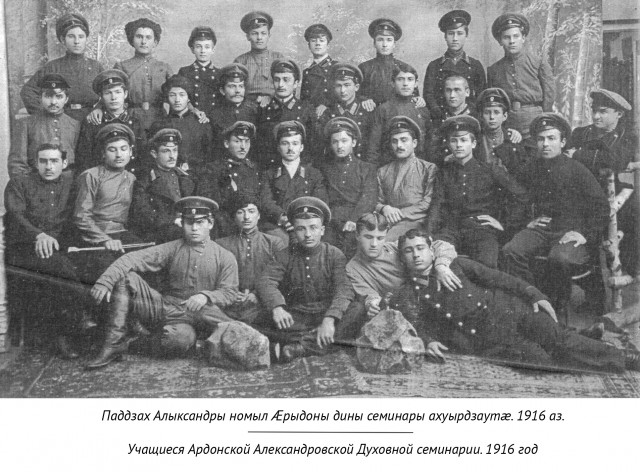 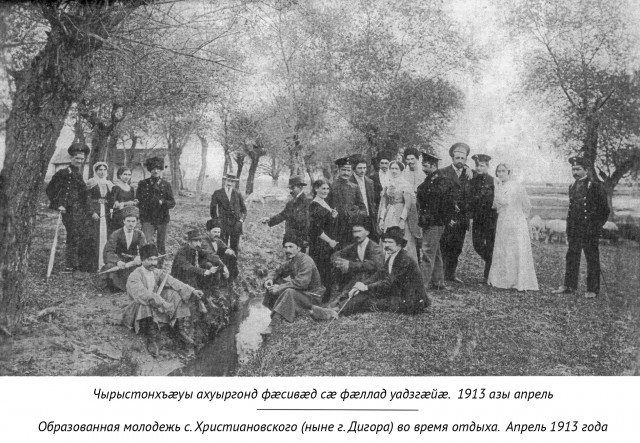